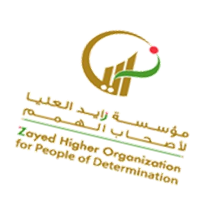 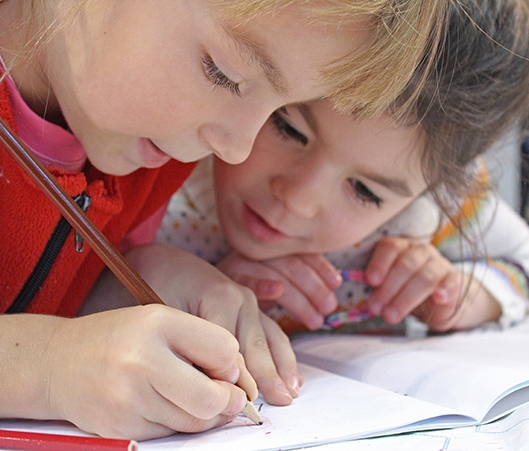 التعبير بأسلوبه عن أهمية ذكر الله عند الطعام وبداية العمل.
مقدم الهدف:أ.إبتسام بامطرف/ أ.احلام الرشيدي/ أ.ميثاء السيد احمد
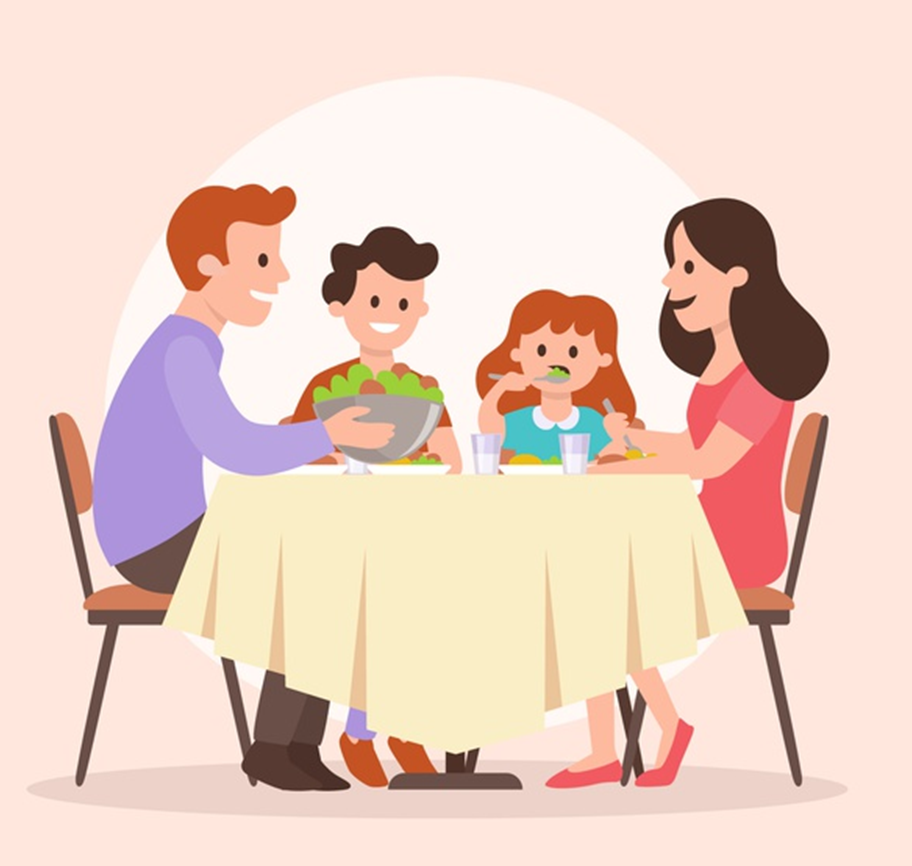 14 February 2021
2
ماذا نقول قبل البدء بأي عمل ؟
نقاط مهمة في  الحصة الدرسية
تحفيز الطالب على التفاعل مع المعلمة.
مراعاة الفروق الفردية للحالات وإن تشابهت نسبة الذكاء والتقييم.
إعطاء كل طالب حقه من الحصة .
تقسيم الحصة إلى عمل جماعي وفردي .
يمكن الدمج بين الأساليب لتحقيق أقصى فائدة ممكنة.
 استخدام التكنولوجيا في العروض .
استخدام الدراما .
14 February 2021
3
ذكر الله ( تعليم الأطفال ذكر الله في المواقف المختلفة )
https://www.youtube.com/watch?v=GcOK1banZ84
دعاء الطعام في بدايته ونهايته
https://www.youtube.com/watch?v=zDLjCzEaQuk
انشودة للأطفال عن فضل التسبيح وذكر الله
https://www.youtube.com/watch?v=3V3lPvXsgeo
14 February 2021
4
آداب الطعام
https://www.youtube.com/watch?v=auvmCVfHdL0
آداب الطعام | قصص و حكايا للأطفال
https://www.youtube.com/watch?v=auvmCVfHdL0
14 February 2021
5
الأنشطة الصفية
Learn Table Manners
https://www.youtube.com/watch?v=YRLLHWKW2MI
آداب الطعام والشراب للأطفال
https://www.youtube.com/watch?v=qHJONQHvll4
آداب الطعام والشراب
https://www.youtube.com/watch?v=Kn6aN28KJ9M
البسملة عند الطعام نشيد
https://www.youtube.com/watch?v=F9-R2lztKHw
6
لون الصوة
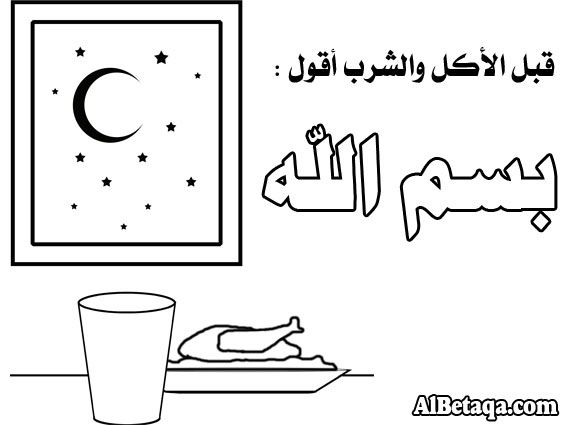 7
اكمل العبارات ثم صل
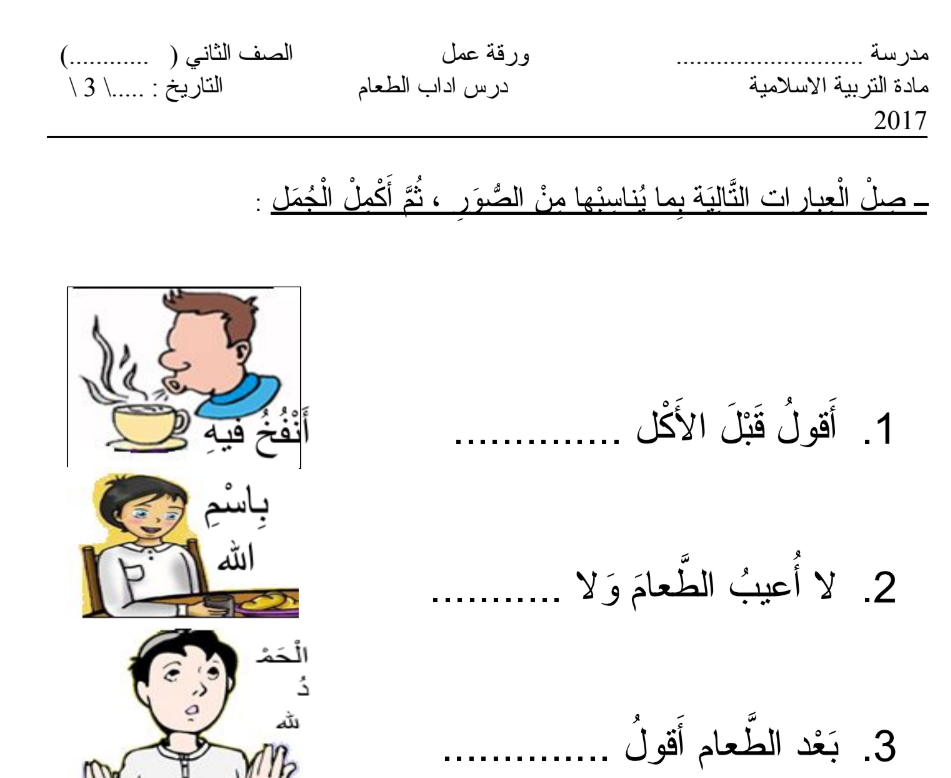 8
أن يتعرف الطالب الأعمال التي يذكر فيها اسم الله
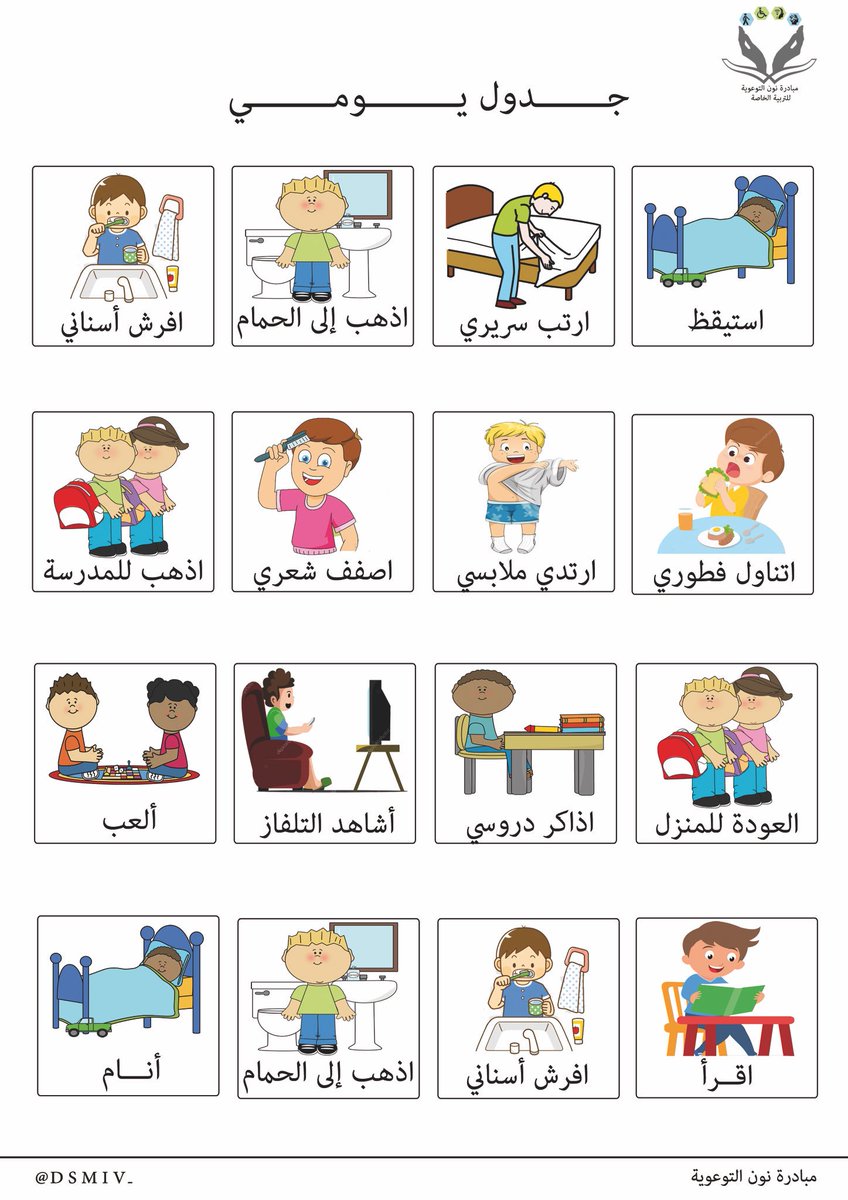 9
لون الصورة
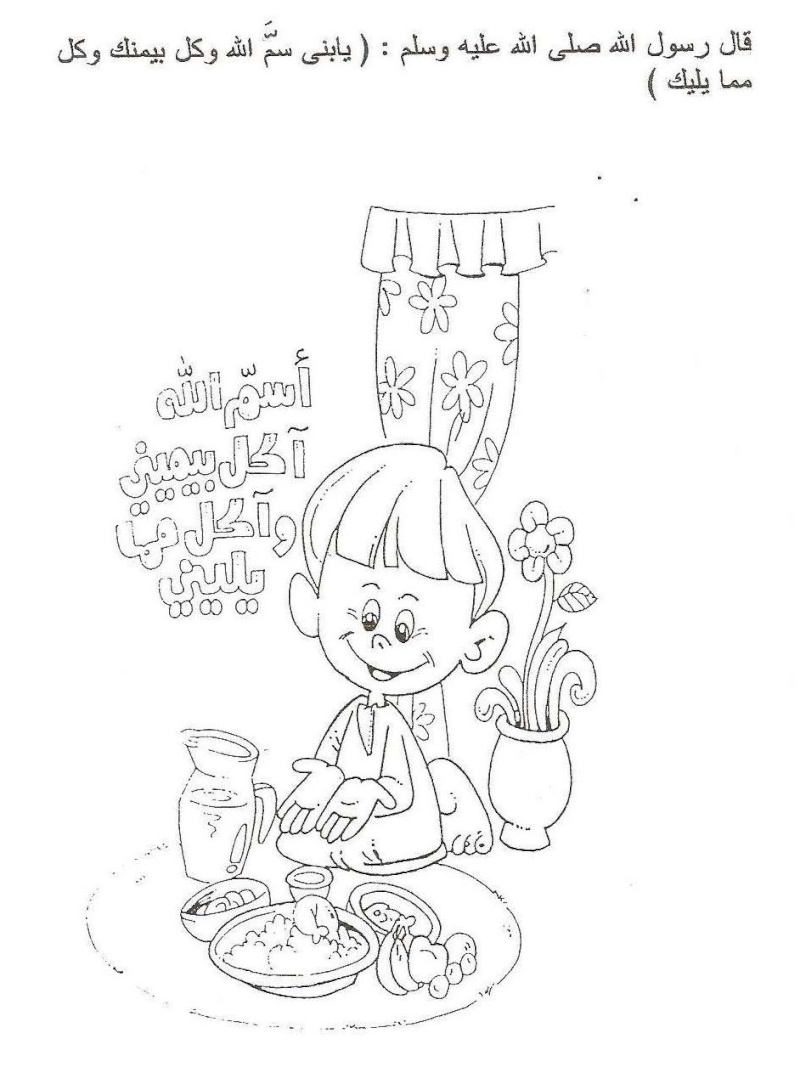 10
قصة(آداب الطعام)
https://www.youtube.com/watch?v=KXOsEDZQhA4
11